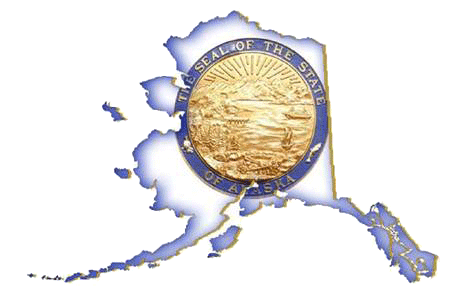 State of AlaskaDOR Administration & Support Budget Overview
A Presentation to the House Finance SubcommitteeFebruary 10, 2016
Randall J. Hoffbeck
Commissioner 
Alaska Department of Revenue
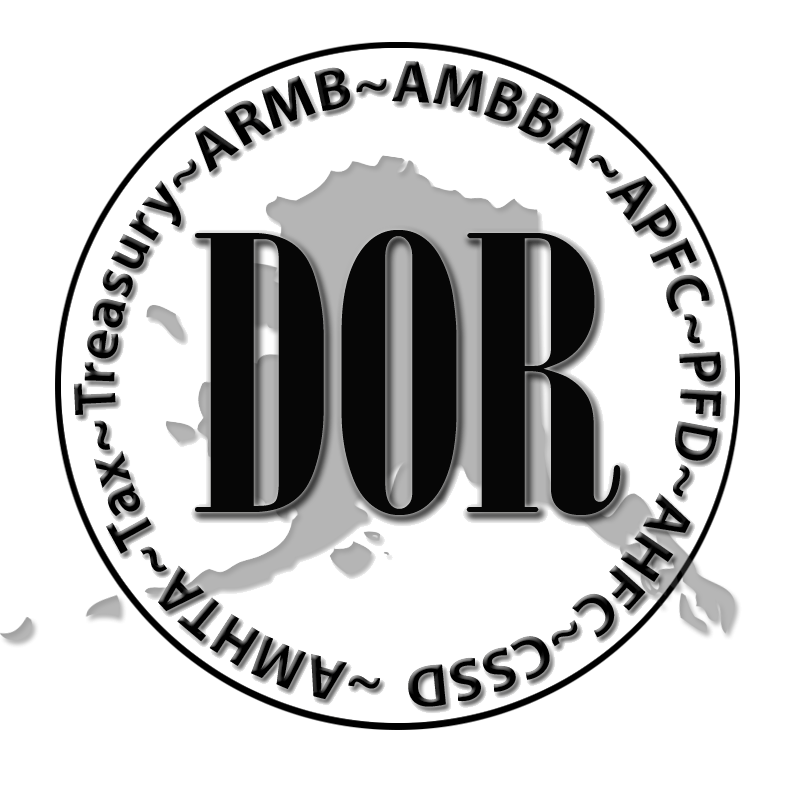 Department of Revenue Central Administration
Administration and Support Divisions

Office of the Commissioner 

Administrative Services Division

Criminal Investigations Administration
2
Alaska Department of RevenueThe Department of Revenue mission is to collect, distribute and invest funds for public purposes
Department of Revenue Central Administration
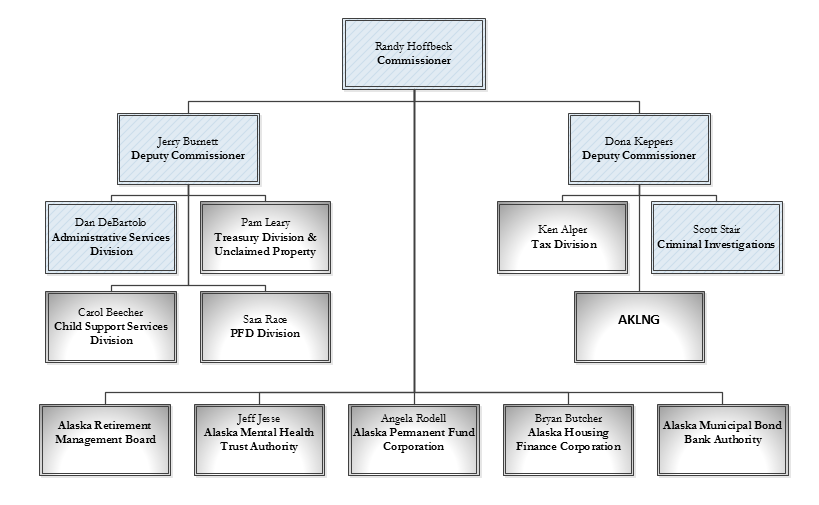 3
Alaska Department of Revenue2015 Performance Snapshot
Department of Revenue Central Administration
Office of the Commissioner FY 17  Budget Snapshot


5 Full Time Positions – (3 Executive, 2 Support)

Notable changes from FY 16 – Eliminated a classified Admin Assistant position and created an exempt Anchorage based Executive Secretary II position.  No funding change. 


FY 16 Management Plan - $1,008.7 - 5 PFT

FY 17 Governor - $1,007.3 – 5 PFT  (Note: Majority of  Central Admin funds are collected from DOR program budgets)
4
Alaska Department of Revenue2015 Performance Snapshot
Department of Revenue Central Administration
Administrative Services Division (ASD) FY 17  Budget Snapshot


The ASD provides central budgeting, accounting, IT, procurement and travel services for all core DOR programs.  (Directly supports 540 PFT)

16 Full Time Positions – 1 Director, 7 IT, 3 Budget & Fiscal, 2 HR, 1 Operations, 1 Procurement and 1 Travel/Admin)

Notable changes from FY 16 – Eliminated an Accounting Tech II position

FY 16 Management Plan - $2,286.3 - 17 PFT

FY 17 Governor - $2,285.8 – 16 PFT  (Note: Majority of Central Admin funds are collected from DOR program budgets)
5
Alaska Department of Revenue2015 Performance Snapshot
Department of Revenue Central Administration
Criminal Investigations Administrative  FY 17  Budget Snapshot


The primary investigative staff reside within the budget components of Tax, Child Support, and PFD.  The Investigations Manager, Admin Support, and operational budget are part of this authorization.

2 Full Time Positions – (1 Manager, 1 Support)


FY 16 Management Plan - $405.8 - 2 PFT

FY 17 Governor - $405.8 – 2 PFT  (Agency receipts)
6
Thank You
Please find our contact information below:
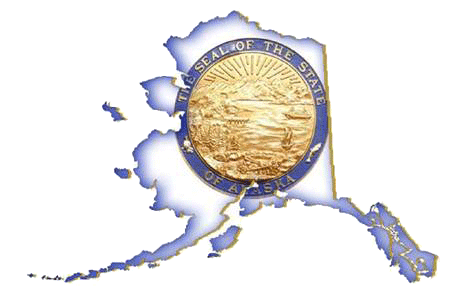 Randall J. Hoffbeck
Commissioner 
Department of Revenue
randall.hoffbeck@alaska.gov
(907) 465-2300


Dan DeBartolo
Director, Administrative Services Division
Department of Revenue
daniel.debartolo@alaska.gov
(907) 465-2312
dor.alaska.gov
7